Городское методическое объединение учителей географии
2019 – 2020 учебный год
Структура ГМО учителей географии
Методическая тема: Формирование функциональной грамотности обучающихся, как условие реализации Концепции географического образования в Российской Федерации
Задачи:
Выделить ключевые вопросы функциональной грамотности, как основу практико-ориентированного обучения географии. 
Способствовать поддержке способных и интересующихся географией школьников. Обеспечить участие школьников в мероприятиях по географии на базе образовательных организаций и  учреждений дополнительного образования, творческих организаций, районных и городских библиотек. 
Изучить проблемы профессиональных интересов учителей географии города по формированию функциональной грамотности обучающихся. Осуществлять обмен опытом учителей географии на тематических семинарах, мастер-классах, конференциях в рамках РМО, ОМО, ГМО.
Осуществить совместные проекты учителей и школьников с Красноярским отделением РГО, направленные на практические виды деятельности изучения географии своего края, местности.
Задача: Выделить ключевые вопросы функциональной грамотности, как основу практико-ориентированного обучения географии
Что такое функциональная грамотность?
Что такое функциональная географическая грамотность?
- способность использовать все постоянно приобретаемые в жизни знания, умения и навыки для решения жизненных задач в различных сферах человеческой деятельности, общения и социальных отношений.
- наличие знаний в области географии, степень владения человеком навыками понимания и ориентирования в пространстве.
В рамках решения  этой задачи проводился опрос учителей по вопросам практической направленности обучения географии
Задания практического характера в проверочных работах:
Доля практических заданий в проверочных работах
Деятельность учащихся при выполнении практических работ:
Предпочтения  учащимися видов деятельности при выполнении практических заданий
Формы работы ГМО, РМО, ОМО
Участие в конкурсах учителей
Краевой конкурс 
«Учитель года 2020»
Бадрутдинова О.В., Лицей № 9 «Лидер» 
Евсеенко Е.А., Лицей № 12 – Победитель конкурса
Кугенек Н.А., Лицей № 6 «Перспектива»
Федчикова  А.В., СШ № 85
Результаты участия школьников в конкурсных мероприятияхМуниципальный этап Всероссийской Олимпиады по географии
«Прирост» географических знаний учащихся при проведении внеурочной работы на примере городской эколого-краеведческой игры «Мой край – сокровище Сибири»
Динамика прироста знаний об отдельных  географических объектах
Динамика прироста знаний об отдельных  географических объектах
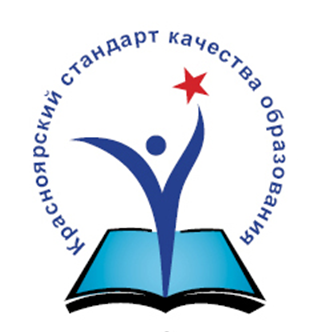 Результаты проведения Всероссийских проверочных работ ВПР) в 6 классах(Информационно-аналитический сборник «Красноярский стандарт качества образования» 2017-2019 гг.)
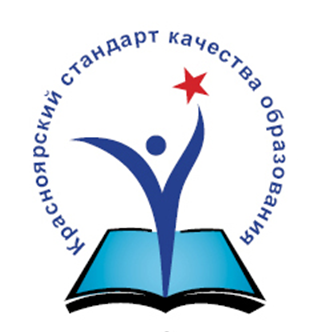 Степень соответствия оценок, полученных за ВПР, отметкам по журналу в 2019 году(Информационно-аналитический сборник «Красноярский стандарт качества образования» 2017-2019 гг.)
К  числу  проблем в работе ГМО и РМО следует отнести:
Не до конца сформирована база данных о методическом опыте учителей географии, что затрудняет выделить группы «по интересам» для решения организационных и методических задач.
В работе РМО и ОМО принимают участие не все учителя соответствующих территориальных объединений, что не позволяет в полной мере распространить наработанный опыт или оказать эффективную методическую помощь.
Недостаточно  используются  технологии  дистанционного общения  (проведения семинаров, рабочих встреч, вебинаров и пр.) для решения текущих задач.
Не создана единая система контрольных заданий для оценки сформированности функциональной грамотности по географии